Maria Montessori o wychowaniu dziecka
Nowosolna 
24/5 marca 2015 r.
Maria Montessori( 1870 – 1952 )
,, Pomóż mi samemu to zrobić ”
Maria Montessori  - kim była?
Ur. 31 sierpnia 1870 - Chiaravalle (Włochy)
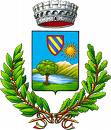 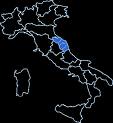 1876 - 1883        -nauka w 6–letniej szkole elementarnej  w Rzymie; w szkołach panował rygoryzm, zewnętrzna dyscyplina, nauczanie a nie kreatywne poznawanie świata…
Przeczucie…..
Mając lat 10 mała Maria ciężko  zachorowała.
Do zatroskanej matki powiedziała znamienne słowa:
„Nie martw się, mamo, ja nie mogę umrzeć.Mam tyle do zrobienia w życiu!”
Droga do medycyny……
1883 – 1890   
   nauka w średniej szkoletechniczno -  przyrodniczej dla chłopców
1890 –1892     
  studia matematyczne i  przyrodnicze na Uniwersytecie  Rzymskim
1892 – 1896   
  studia medyczne na Uniwersytecie Rzymskim
M. Montessori –pierwszym lekarzem we Włoszech……
Jako pierwsza kobieta we Włoszechuzyskuje tytuł Dottoressa” w dziedzinie psychiatrii
Podejmuje pracę w  Klinice Psychiatrycznej .                                                      Obserwacje dzieci upośledzonych –pierwsze wnioski: wszystkie dzieci, nawet te z zaburzeniami rozwojowymi  potrzebują pomocy pedagogicznej!
Z synem Mario….
Razem odwiedzali przedszkola…..
Film: Prawdziwa historia Marii Montessori
Prawdziwa historia Marii MontessoriUna vita per bambini
Gatunek: Film biograficzny
Kraj: Włochy
Rok produkcji: 2007
Reżyseria: Gianluca Maria Tavarelli
Obsada: Paola Cortellesi, Massimo Poggio, Gianmarco Tognazzi, Alberto Cracco, Alessandro Lucente, Adalberto Maria Merli, Imma Piro 
Scenariusz: Gianmario Pagano, Gianluca Maria Tavarelli
Zdjęcia: Roberto Forza
Muzyka: Marco Betta
Czas trwania: 105 minut
Montaż: Alessandro Heffler
Stacja telewizyjna: Zone Europa
Maria Montessori staje się nauczycielem…..
06 stycznia 1907
-otwarcie Casa dei bambini w rzymskiej  dzielnicy San Lorenzo dla ok. 50
zaniedbanych dzieci w wieku  2 – 6 lat.
 Odkrycie „polaryzacji uwagi”
-szczególna koncentracja na przedmiocie działania, prowadzi do rozwoju-normalizacji
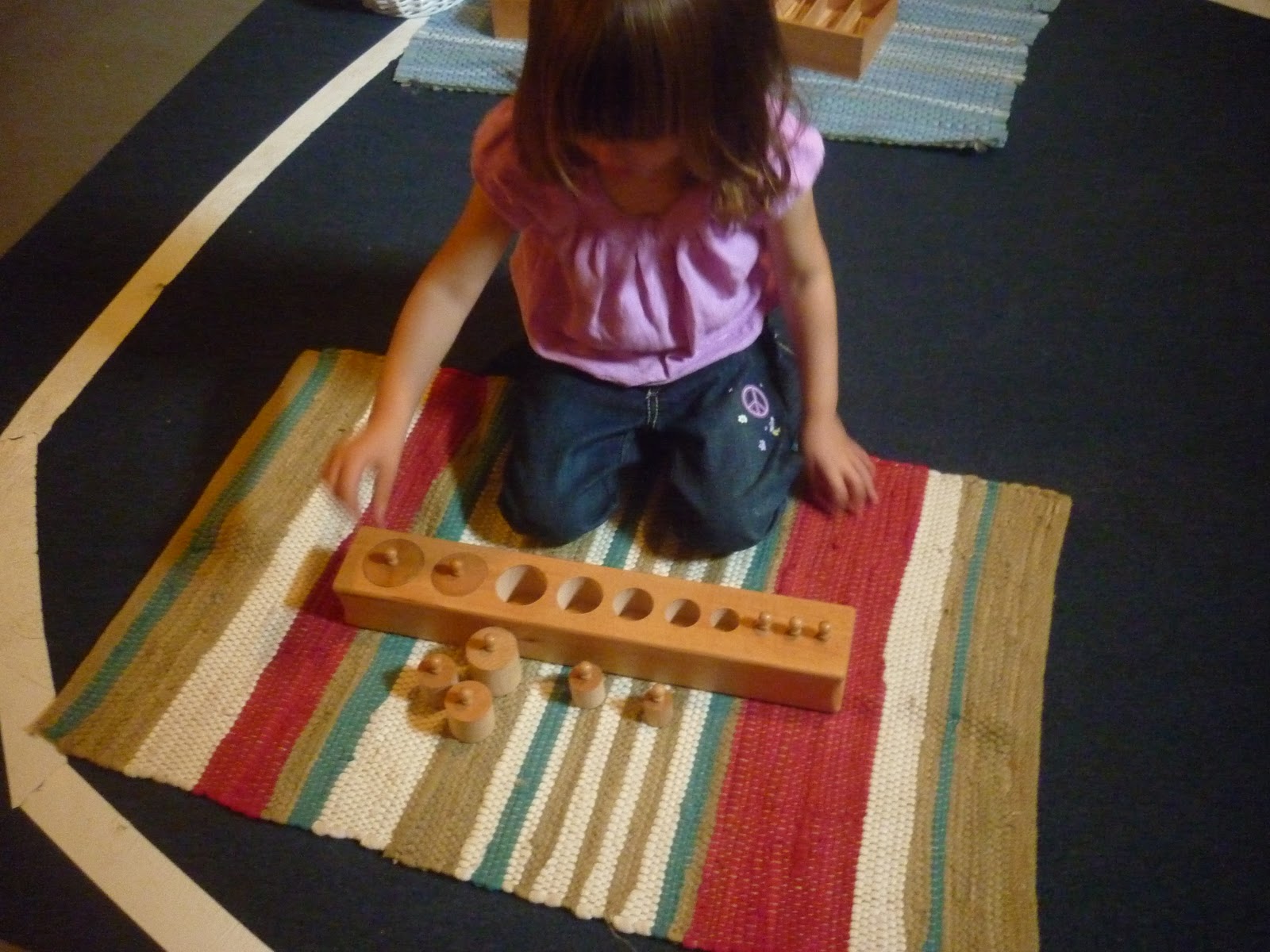 Praca z cylindrami……
Montessori uczy się od dzieci….
M. Montessori staje się nauczycielem nauczycieli…..
1909I  Międzynarodowy Kurs Szkoleniowy dla ok.100 nauczycieli w Rzymie; 
wydanie pierwszej książki 
 pol. wyd. „Domy dziecięce” 1913
Rozwój metody i teorii…..
1910 – 1952                                                                     okres popularyzacji metody i rozwój teorii pedagogicznej:
* 38 kursów narodowych                                               i międzynarodowych
( Europa, Ameryka ,Azja)
*9 międzynarodowych kongresów  np.1937 r.            VI w Kopenhadze nt:
         „Wychowanie dla pokoju”
M. Montessori interesuje się człowiekiem od urodzenia do starości…..
IX w Londynie w 1951
„Wychowanie jako pomoc dla naturalnego rozwoju dziecięcej psychiki od narodzin po uniwersytet”
Montessori uczy się od dzieci….
W Indiach jedno z dzieci zapytało                         Marię Montessori:   ”Ile lat ma świat?....

Pomysł czarnej wstęgi
(35 m = 3,5 mld lat, dzisiaj 45 m)
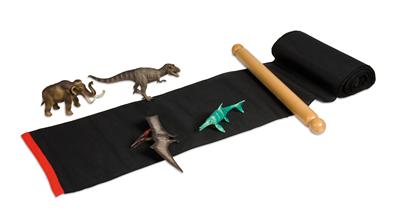 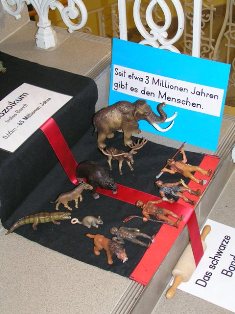 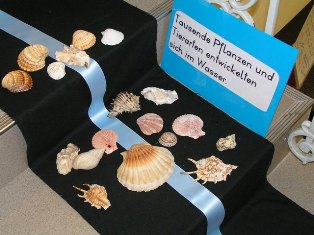 1949wytypowanie M. Montessori do pokojowej nagrody Nobla
06 maja 1952nagła śmierć w małej miejscowości holenderskiej Noordvijk (Zee) ; tam zostaje pochowana
Przesłanie M. Montessori…
„Proszę Was , kochane  dzieci, które wszystko  potraficie, abyście   razem  ze mną budowały pokój na świecie              i pomiędzy ludźmi”
M. Montessori na znaczku pocztowym i banknocie….
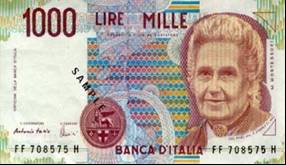 Montessori w Polsce
Okres międzywojenny –udział nauczyciele                 w kursach międzynarodowych, m.in.:
  Janina Pawłowska (kurs w Anglii w 1927 r.)
od roku 1928 była instruktorką 
wychowania przedszkolnego i kierowniczką 
Wydziału Oświaty i Kultury 
Urzędu Miasta Łodzi
Łódź, ul.Piotrkowska 94 „Dom dziecięcy”
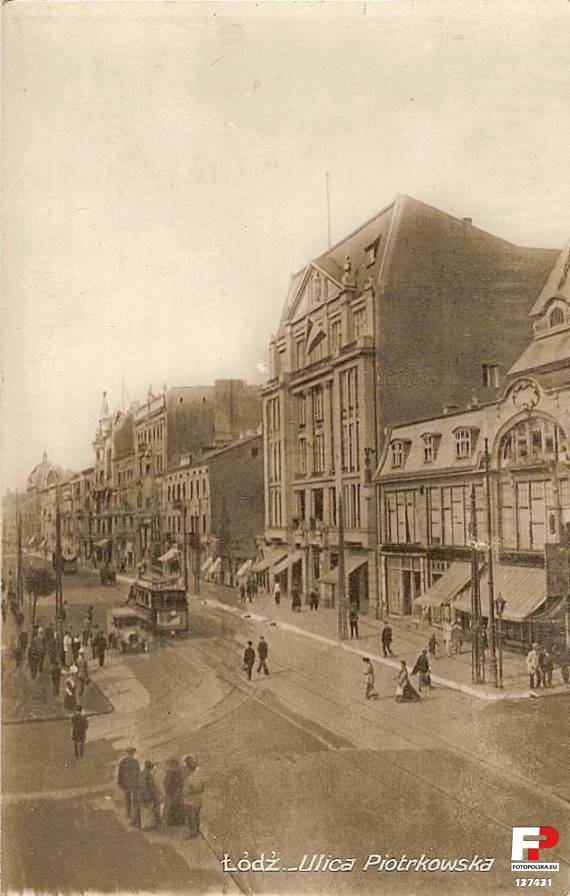 Łódź. ul.Traugutta 12 „Dom dziecięcy”
Oraz przy gimnazjach żeńskich:
ul. Piotrkowska 157 „Dom dziecięcy” 

ul. Wólczańska 23   „Dom dziecięcy” 

ul. Południowa 18  ”Dom Milusińskich”
Po II wojnie św.
Od końca lat 80.tych rozwój teorii i praktyki…
Powstawanie placówek od żłobków po gimnazja….
W Łodzi np. 
Przedszkole Miejskie nr 220
20 lat Polskiego Stowarzyszenia Montessori                                                                         ( historia: www.montessori-centrum.pl)
Wychowanie wg Marii Montessori i jego cel
Wychowanie jest wspieraniem indywidualnego  i społecznego
 rozwoju dziecka .

Celem wychowania jest „normalizacja”,  czyli wszechstronny rozwój dziecka na miarę jego możliwości.

Co to znaczy? Dziecko- człowieka będą charakteryzować następujące cechy:
*Samodzielność
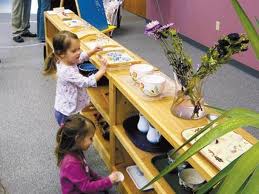 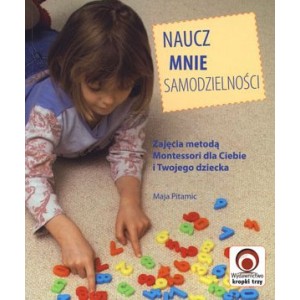 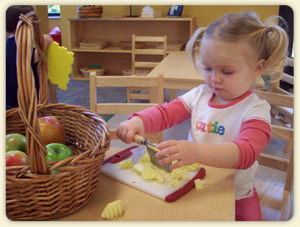 *Odpowiedzialność za siebie, innych i świat
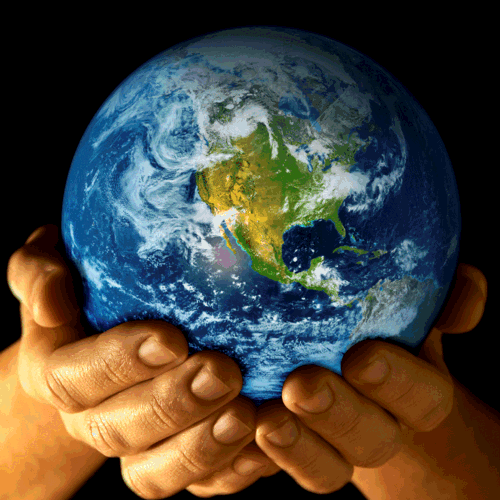 *Samodyscyplina
*Pracowitość
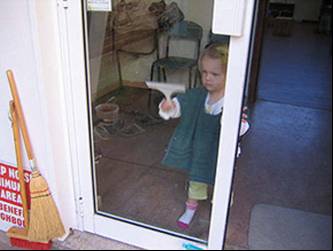 *Wysoki poziom rozwoju społeczno – moralnego
*Miłość do ludzi, świata przyrody                     i kultury
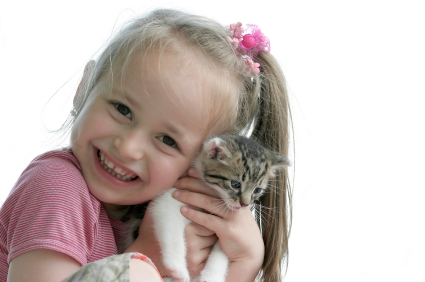 * Umiłowanie pokoju na świecie
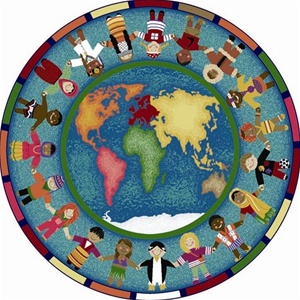 2.Ważna jest wiedza o rozwoju dziecka!
*Dziecko :
 „budowniczy samego siebie 
– architekt człowieczeństwa”
Dziecko jest aktywne , chce działać, wówczas rozwija się jego umysł!
Warunek rozwoju, podstawowa potrzeba….
„MLEKO I MIŁOŚĆ” 
Zaspokajanie potrzeb biologicznych, psychicznych                                     i duchowych….
„Pomóż mi samemu to zrobić” –właściwa postawa dorosłych!
Rozwój uwzględniający „konstruktywny rytm życia”
Rozwój od narodzin do dorosłości….Ogromne znaczenie wczesnego dzieciństwa!
I. 0 – 6 r. ż. Faza sensoryczna
Dziecko jako „zmysłowy badacz”

1. Faza   0 - 3 r. ż. –absorbująca psychika; dziecko jako „nieświadomy twórca”

2. Faza   3- 6 r. ż. –rozwój świadomości –dziecko jako „świadomy pracownik
Faza: 3 – 6 r. ż.czas przedszkolny:
Dziecko - ”świadomy pracownik”
Dziecko zaczyna działać świadomie, celowo
Podejmuje świadomie decyzje: ”Ja chcę to zrobić samodzielnie !”;
Porządkuje wrażenia wg kategorii;
Chętnie uczy się pisać i czytać;
Często pyta; ”Co to jest? Dlaczego”? Itp.
Staje się członkiem grupy( przedszkole ) –znaczenie rozwoju społecznego!
Wrażliwe fazy w poszczególnych okresach rozwojowych
3. Wychowanie – rola otoczenia….
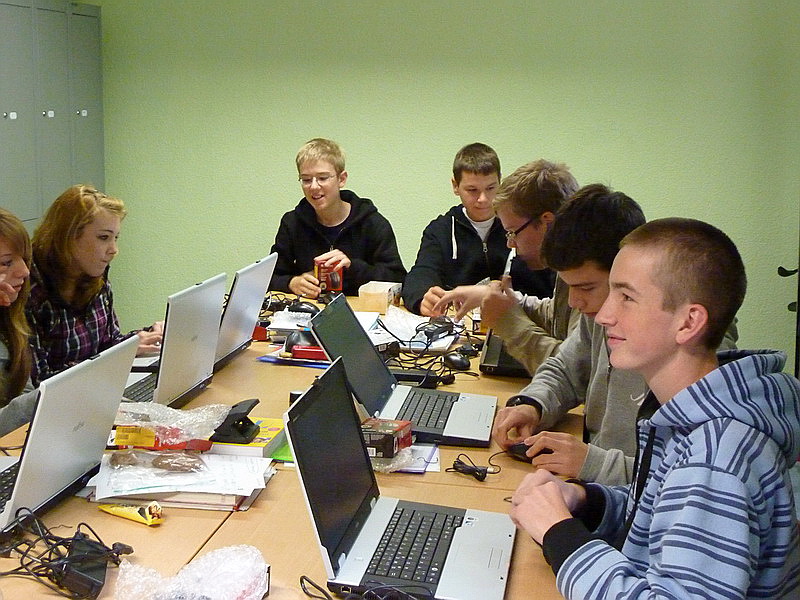 Przygotowane otoczenie w przedszkoluMontessori –dostosowane do potrzeb rozwojowych!
Co jest tu ważne?
Meble dostosowane do wzrostu dzieci….
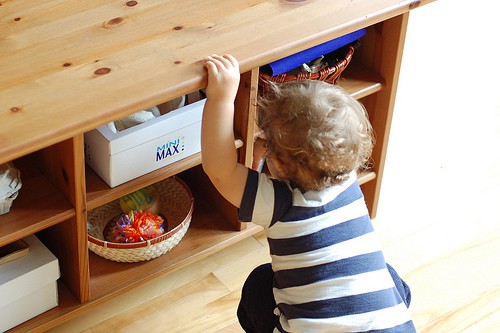 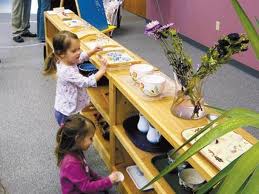 Pomoce rozwojowe
…dostosowane do potrzeb
 i zainteresowań dzieci
(faz rozwojowych)

Np. nauka zawiązywania
Pomoce rozwojowe…..
…. dziecko interesuje się  gotowaniem, może samodzielnie przygotować posiłek….
Pomoce rozwojowe…..
Gdy dziecko uczy się pojęć o świecie, np. „mały –duży”,
„gruby – cienki” itp. odnajdzie właściwe pomoce….
Pomoce rozwojowe…..
Dużą radością dla dzieci jest nauka liczenia…..
Pomoce rozwojowe…..
Nauczyć się pisać                      i czytać ?

Jak najbardziej , zainteresowane dziecko  otrzyma wsparcie od nauczycielki…..
Pomoce rozwojowe…..
Świat przyrody i kultury dzieci poznają przez doświadczenie, działanie, eksperymentowanie, spacery i pracę                        z pomocami……
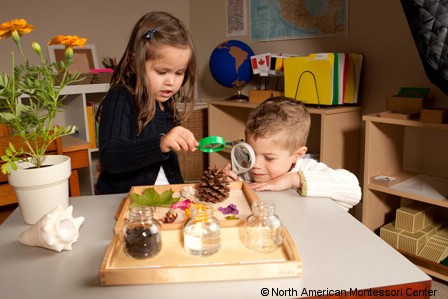 Co tu jest jeszcze ważne ?
Miejsce na kącik religijny,                  w którym zainteresowane dziecko może się zatrzymać i doświadczyć Boga…..
Rola ciszy….
Bardzo cenne i lubiane przez dzieci są lekcje ciszy, chodzenie po elipsie
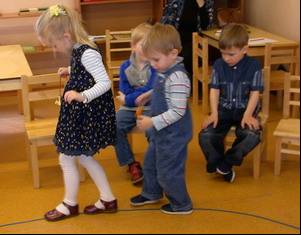 A co z wychowaniem estetycznym?
Malowanie, rysowanie, lepienie z plasteliny, śpiew, taniec, zabawy w teatr– to naturalne zainteresowania dzieci, które w przedszkolu są rozwijane…..
Grupa dzieci w przedszkolu Montessori
Dzieci uczą  się współpracować                        i pomagać sobie, gdyż grupa obejmuje trzy roczniki…..
Nauczyciel….
pomocnik, doradca, obserwator, cechujący się miłościądo dziecka, odpowiedzialnością, pogłębioną wiedząmerytoryczną  z zakresu nauk                          o człowieku…
Miłość i pomoc, to najważniejsze…..
Nauczyciel……
ogarnia swym ciepłem, ale nie spala, pomaga, lecz nie wyręcza”,ściśle współpracuje z rodzicami
Montessori pisała bowiem:
„Jeśli rodzice uświadomią sobie,
 że nie tworzą dziecka,ale pomagają mu stworzyć siebie,
 to będą tymlepiej umieli spełnić swój obowiązek                          i wesprzeć je swą dalekowzrocznością.
 Dziecko może dobrze się rozwijać tylkowtedy, gdy pomoc udzielana mu jest                         w stosownej formie”.
5.Praca wolna – szczególna forma zajęć w przedszkolu Montessori
Wolność 
w sensie pedagogicznym to swoboda wyboru:
-przedmiotu pracy
-miejsca wykonania
-czasu potrzebnego do realizacji zadania
Nauka dokonywania wyborów….
Zamiast podsumowania: przedszkole tradycyjne a Montessori
Wychowanie: pomaganie a nie urabianie
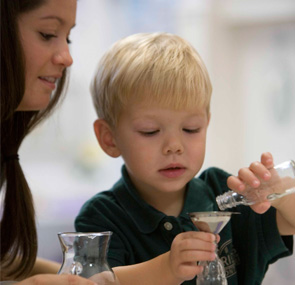 Znani absolwenci szkół Montessori
założyciele Google’a: Larry Page i Sergey Bin;
Anna Frank;
Książę William i książę Harry z Anglii
laureat Nagrody Nobra: Gabriel Garcia Marquez
ojciec nowoczesnej ekonomii –Peter Drucker
założyciel Wikipedii- Jimmy Wales
Wybrana literatura o pedagogice                       M. Montessori w języku polskim:
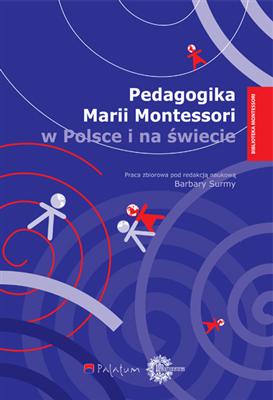 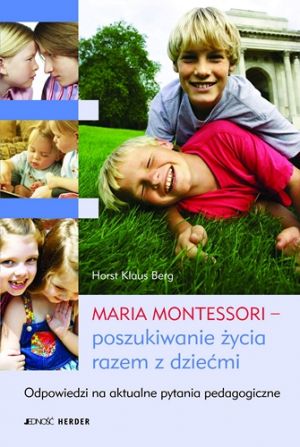 Wydanie źródłowe (więcej: www.palatum.pl)
Uwaga!
Niniejsza prezentacja nie jest tożsama                        z wykładem przeprowadzonym dla Rodziców w dniach 24 i 25 marca 2015 r.
Podjęte były wybrane wątki ,niektóre tylko zasygnalizowane, niektóre z racji czasu pominięte; inne poszerzone o postawione pytania….
Dziękuję za uwagę i życzę radościw towarzyszeniu dzieciom w rozwoju!
Prezentację przygotowała :
Dr Małgorzata Miksza
Polskie Stowarzyszenie Montessori
Katedra Teorii Wychowania Uniwersytetu Łódzkiego